March is Colorectal Cancer Awareness Month
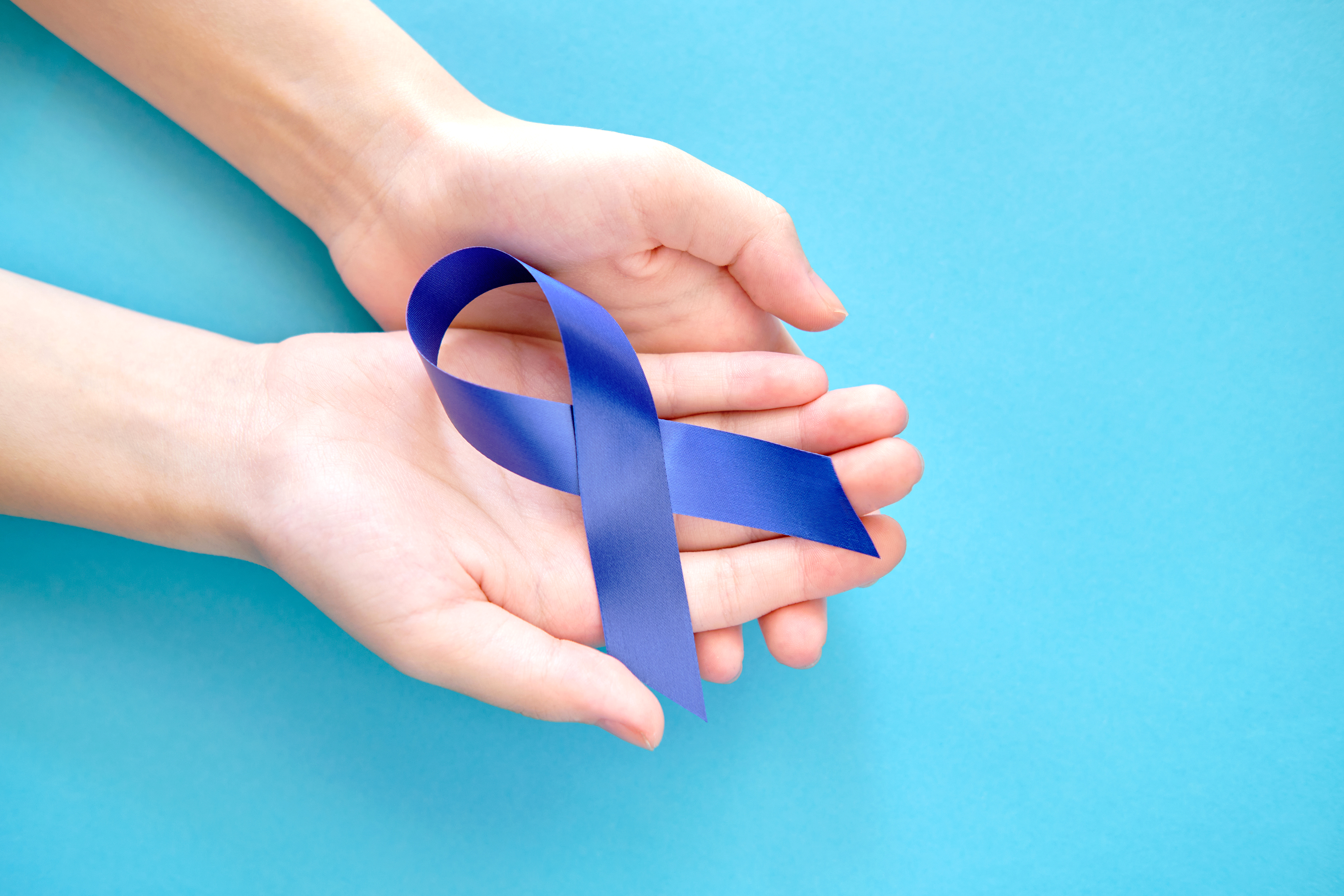 Colorectal cancer is the 2nd leading cause of cancer death worldwide, but it is also one of the most preventable of all cancers! Practice these tips for a healthy colon:
Know your risk factors – Colon cancer can occur at any age, but risk increases for those 50+, of African-American race, with family/personal history of colon cancer or polyps, and/or with certain inflammatory intestinal conditions. 
Eat a gut-healthy diet – Increase your whole grain, fiber, and water intake and limit red meat, processed foods, excess sugar, and alcohol.
Keep active – Exercising regularly can lower your risk of developing many health conditions, including colon cancer. Aim for 30 minutes of moderate exercise on most days of the week.
Follow screening guidelines – A colonoscopy is the most sensitive test currently available for colon cancer screening. Don’t delay—talk to your healthcare provider about when and often you should screen for colon cancer!
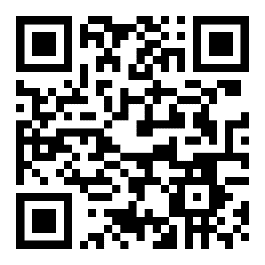 Learn more about Colorectal Cancer at TotalHealth.cat.com!
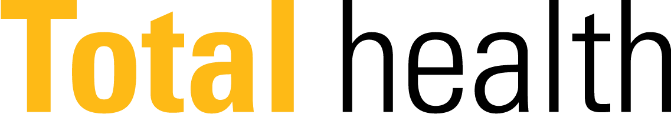